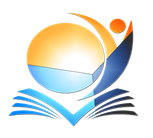 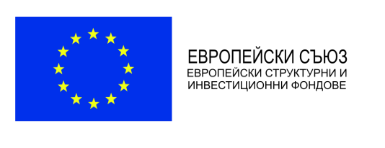 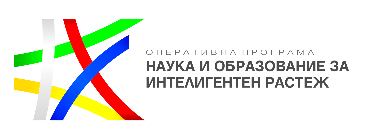 „Подкрепа за успех“
Финансиран по ОП „Наука и образование за интелигентен растеж“ 2014-2020 г., съфинансирана от Европейския социален фонд
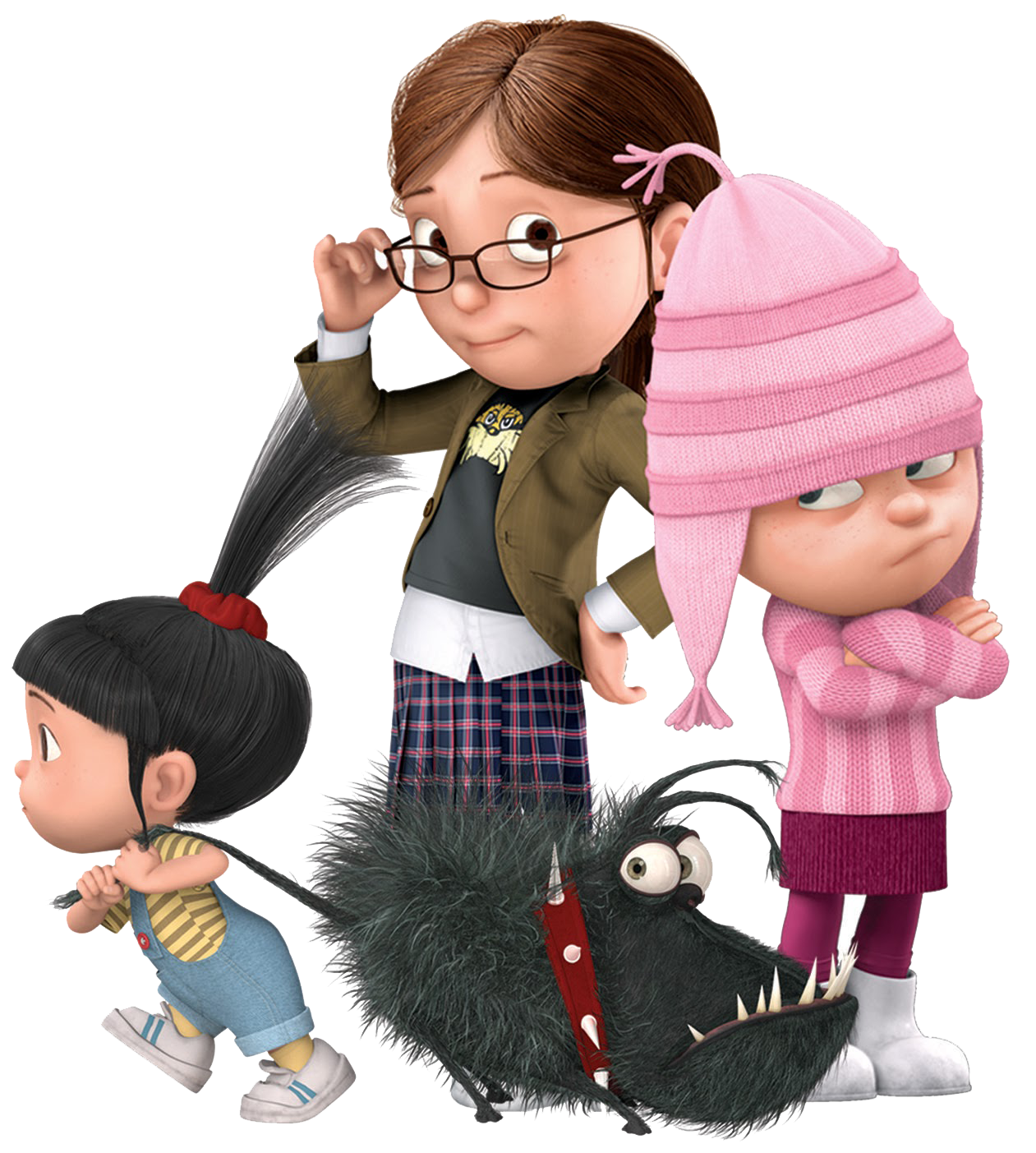 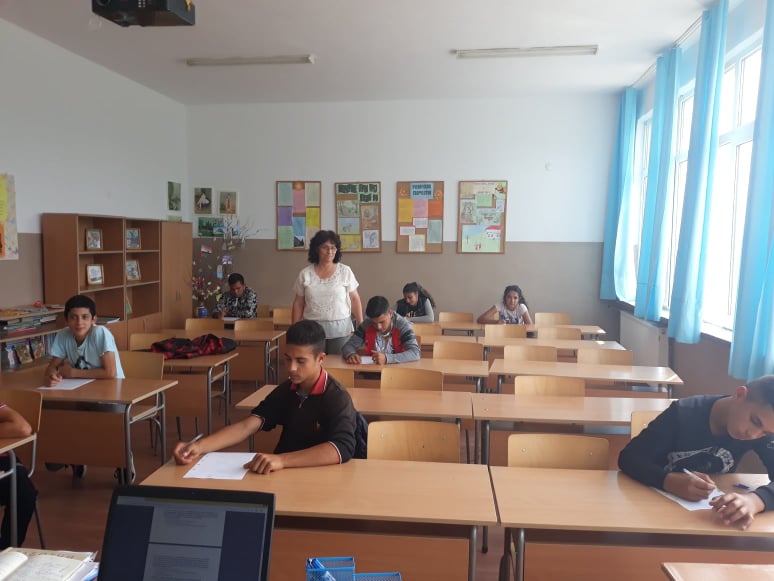 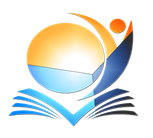 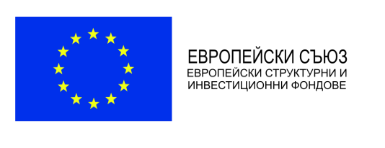 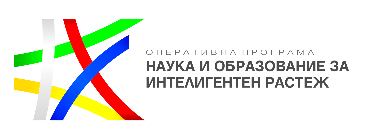 „Подкрепа за успех“
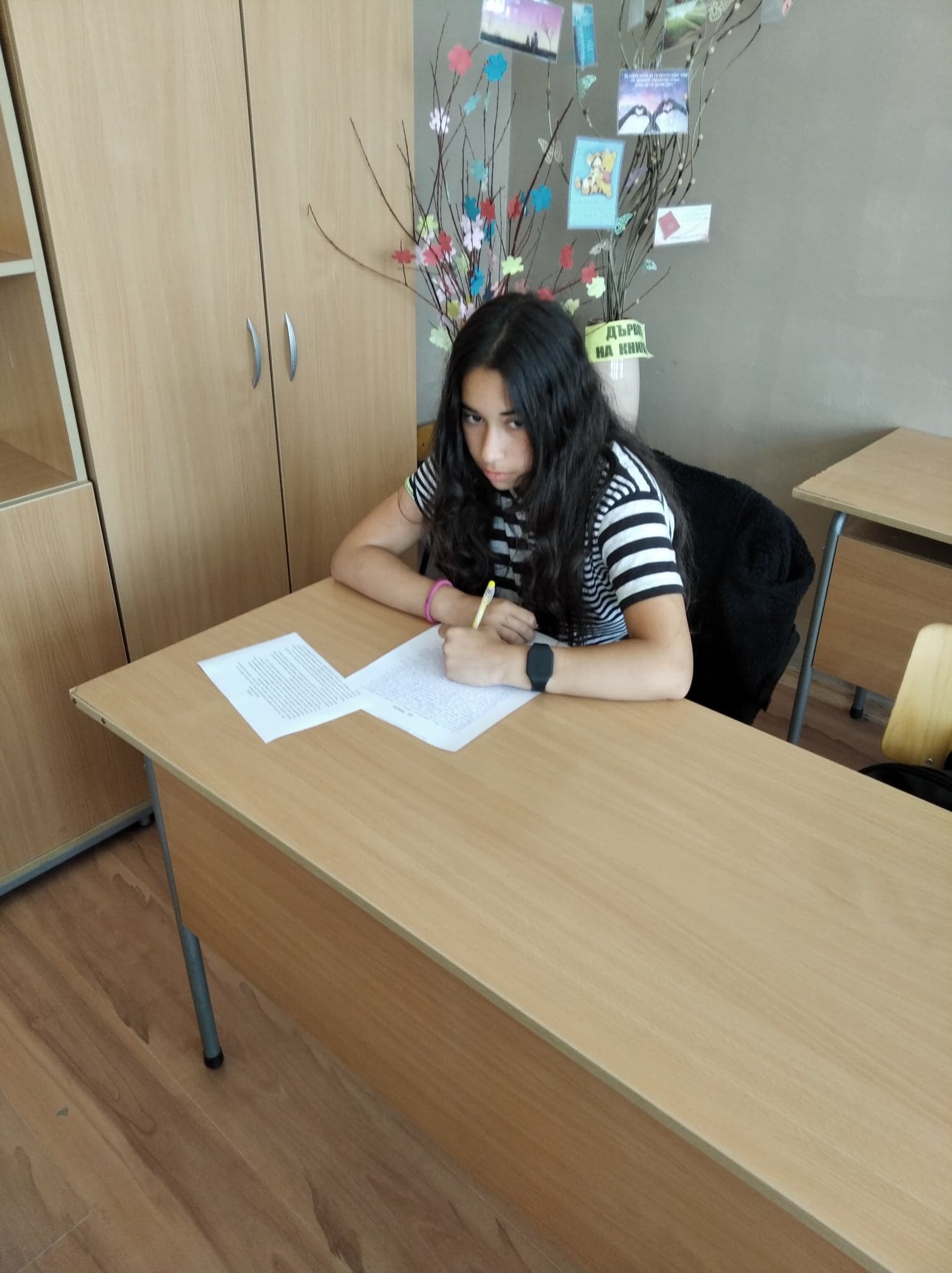 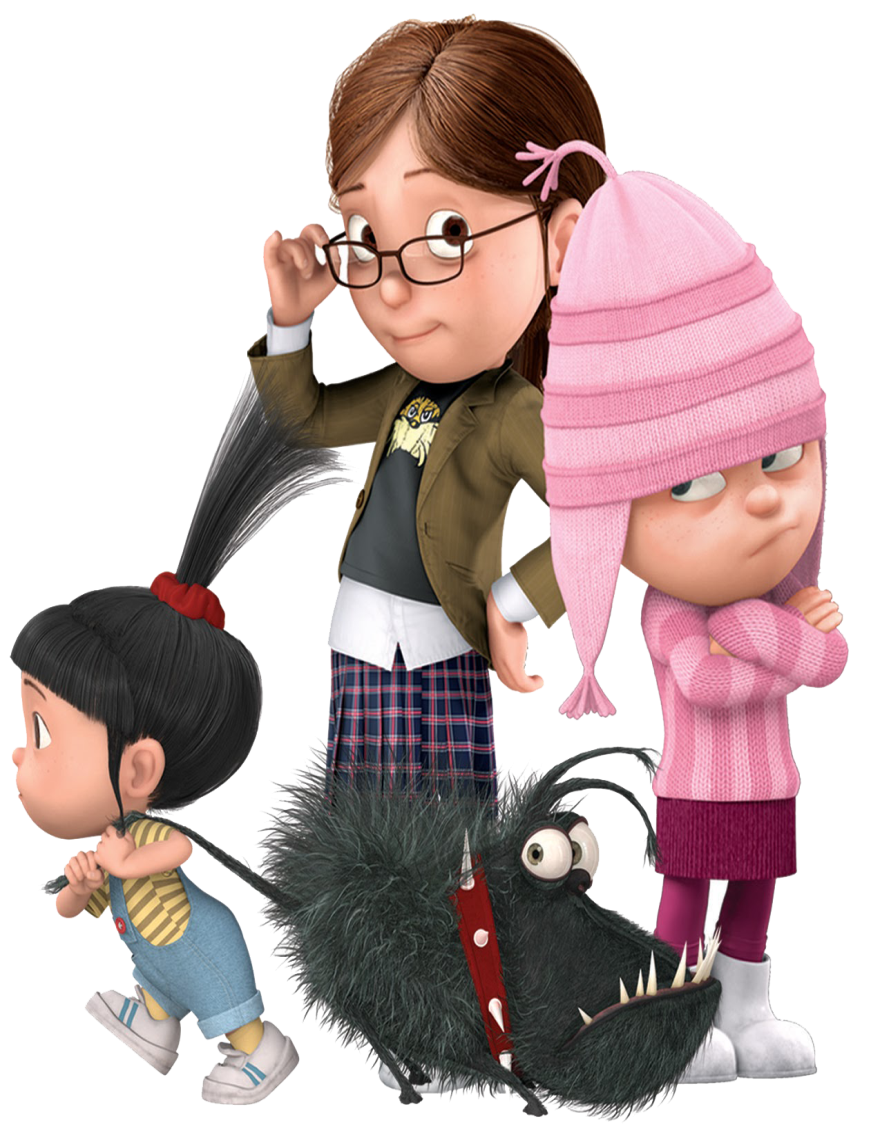 Как  да  се помогне  на всички деца, срещащи трудности при усвояване на учебния материал по Български език и литература?
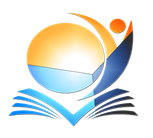 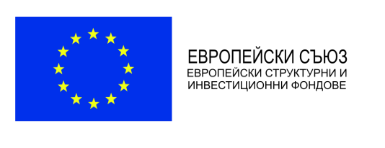 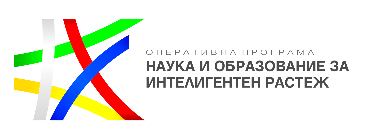 „Подкрепа за успех“
Основните задачи, които си поставих:
1. Навременно отстраняване на затрудненията, възникнали в учебната дейност на учениците, търсене на възможности за попълване на пропуските и повишаване успеваемостта на учениците ,чрез допълнителното обучение по български език и литература.

2. Проучване на всички трудно успяващи ученици и набелязване на мерки , включване в групи за допълнително обучение

3. Усвояване на минимума знания чрез индивидуална работа, съобразена с установените пропуски
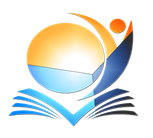 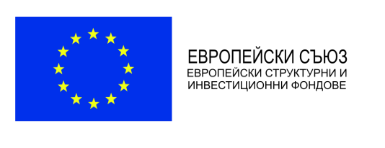 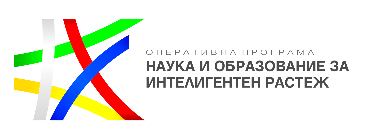 „Подкрепа за успех“
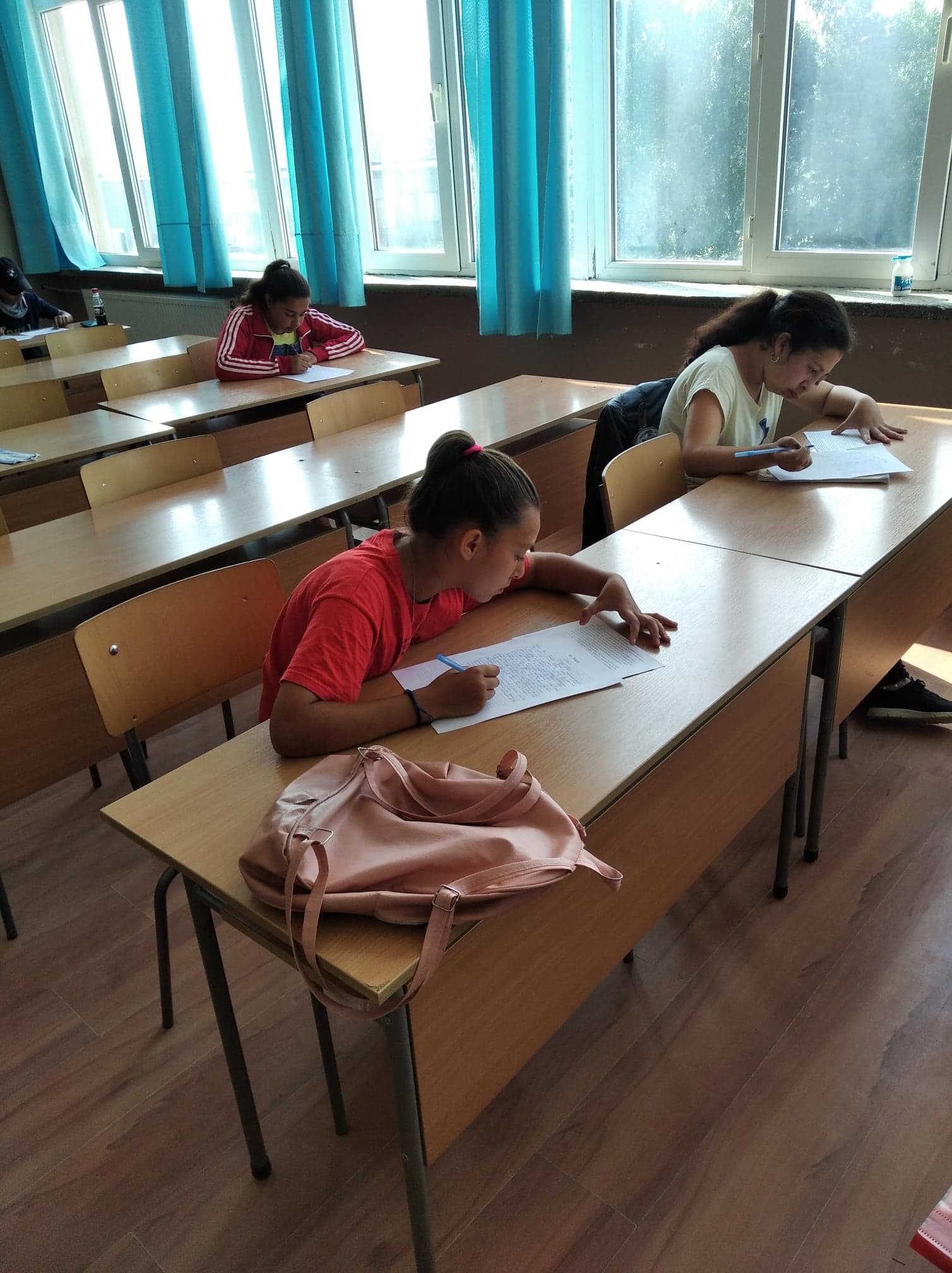 Основни дейности: 

    Направих входна диагностика за установяване индивидуалните пропуски на учениците 


   Осъществих  2 срещи с родителите  и  ги запознах   с дейностите по проекта и резултатите от обучението им.
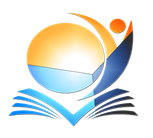 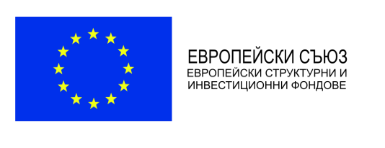 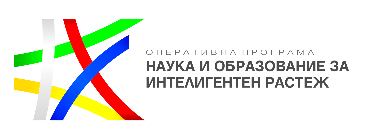 „Подкрепа за успех“
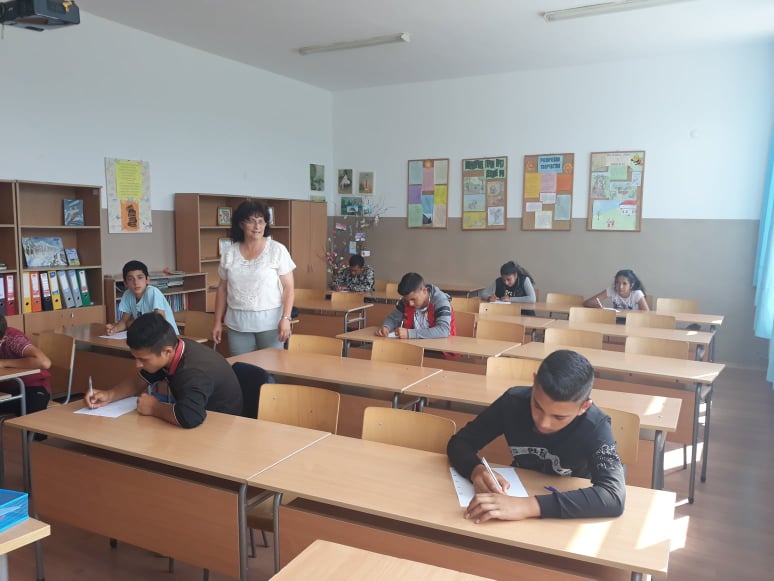 Изготвих програми с теми и графици  с диференциация на степента на трудност на материала според потребностите и пропуските на учениците
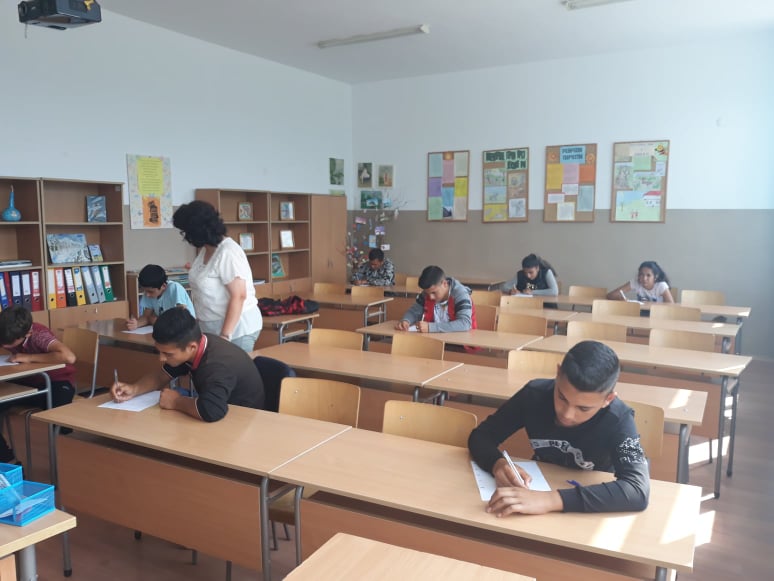 Сформирах групите  за  допълнително обучение с ученици от 6 и 7 клас
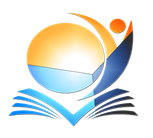 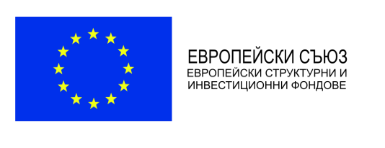 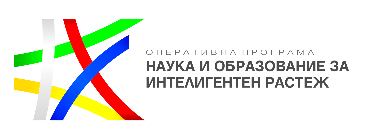 „Заедно ще успеем-подготовка за НВО“
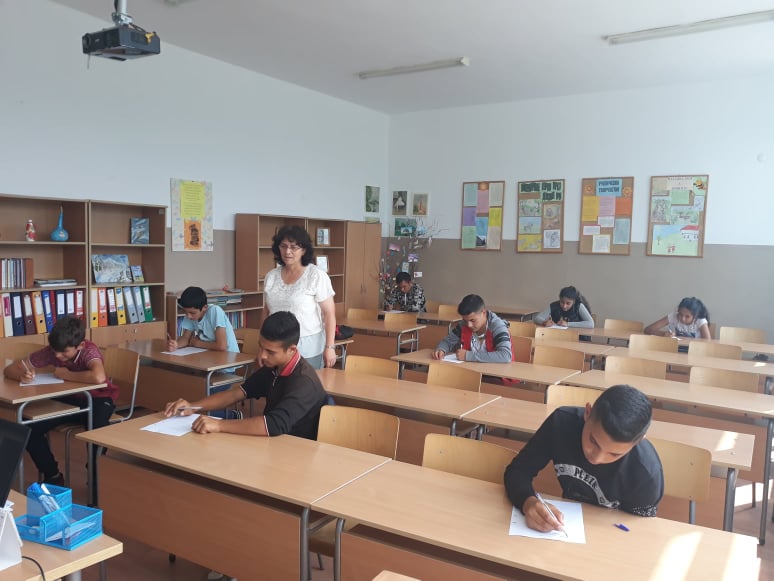 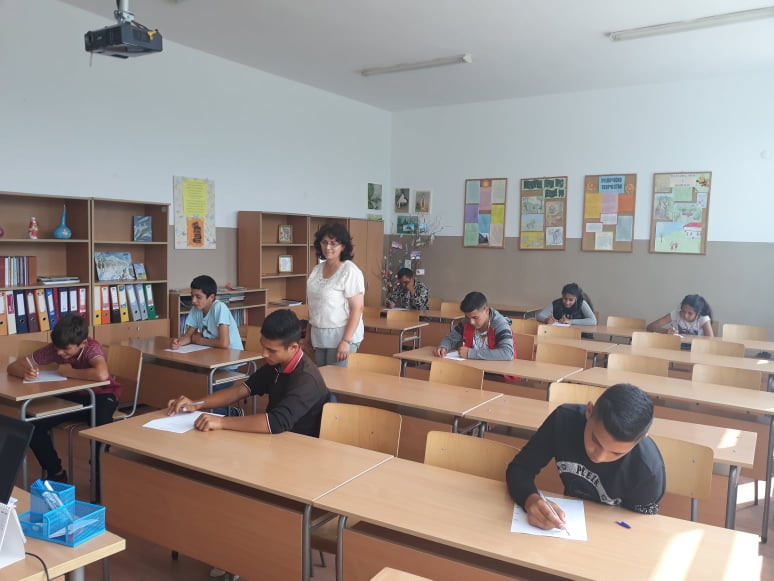 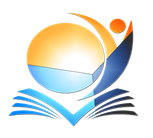 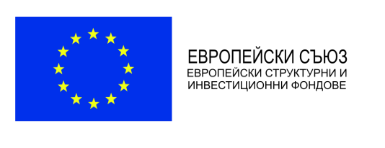 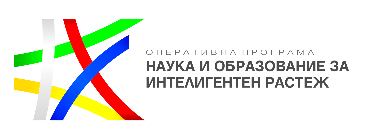 „Подкрепа за успех“-
седми клас
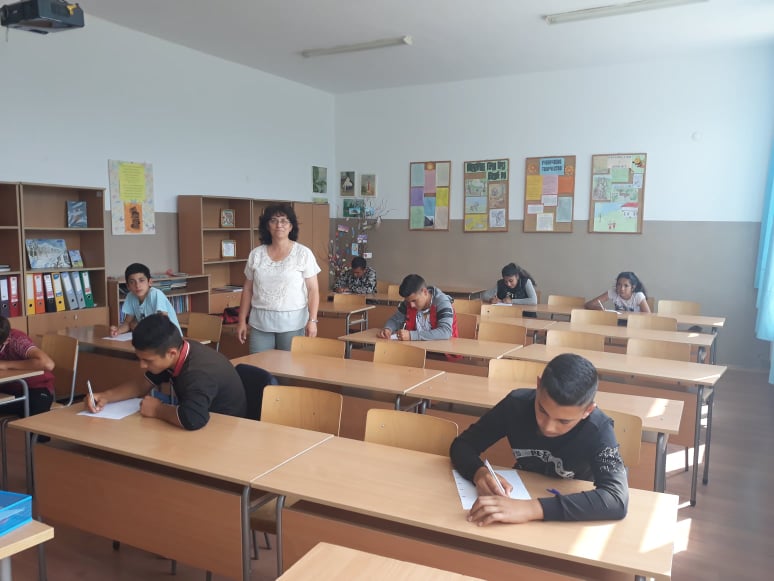 Започнах със сформиране  на група за допълнително обучение по български език и литература за ученици от 7 клас    с цел:
-да се повиши успеха ;
-равнището на езиковата подготовка;   - да се изградят умения да работят по определен тип задачи;
-да се развие функционалната грамотност чрез изграждане на умения -да  осмисли  и анализира информация от непознат текст.
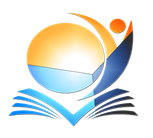 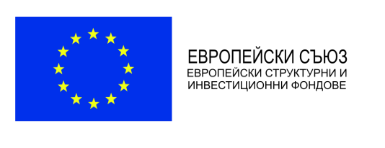 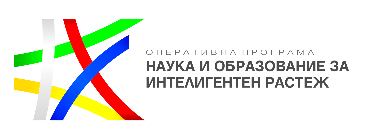 „Подкрепа за успех“
„Пиша ,уча се и зная“-6 клас
Сформирах и  група за допълнително обучение по български език и литература за ученици от 6 клас , с цел да се изградят важни умения за развиване на езиковата подготовка; да се обогатят знанията за строежа на езика;езиковите и речевите единици; някои правописни, пунктуационни и граматични норми.
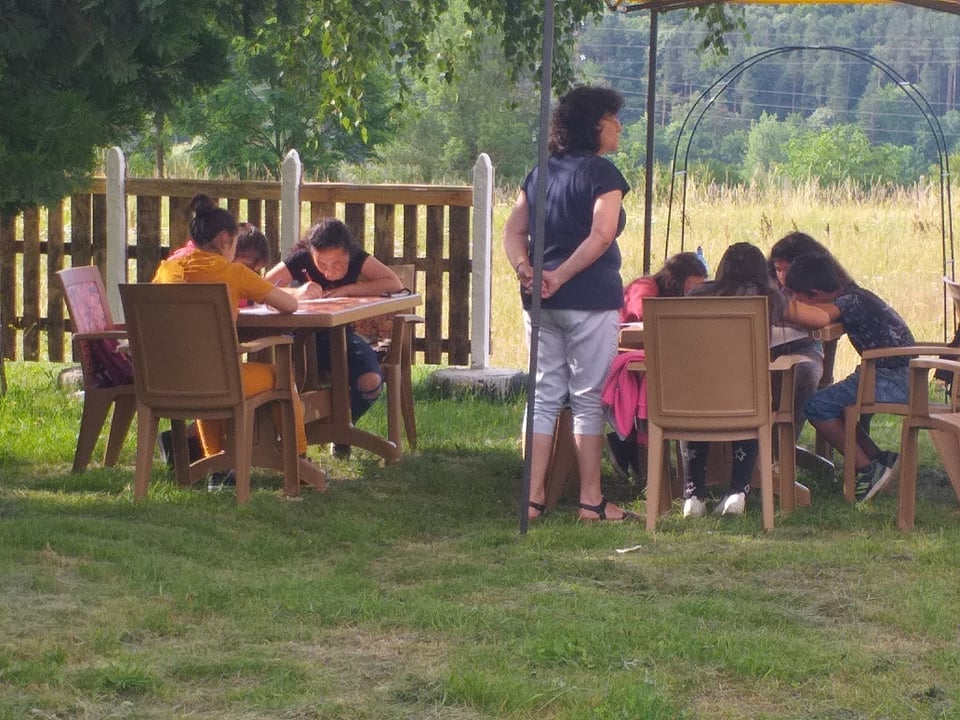 Входното  ниво показа ,че тази група ученици имат нужда да се усъвършенстват уменията за конструиране на текст и за създаване на текст по словесна или визуална опора.
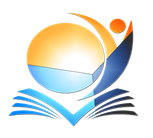 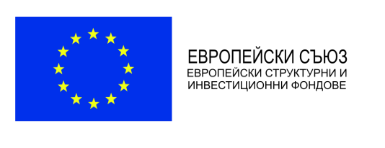 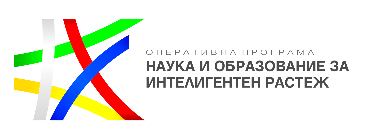 „Подкрепа за успех“
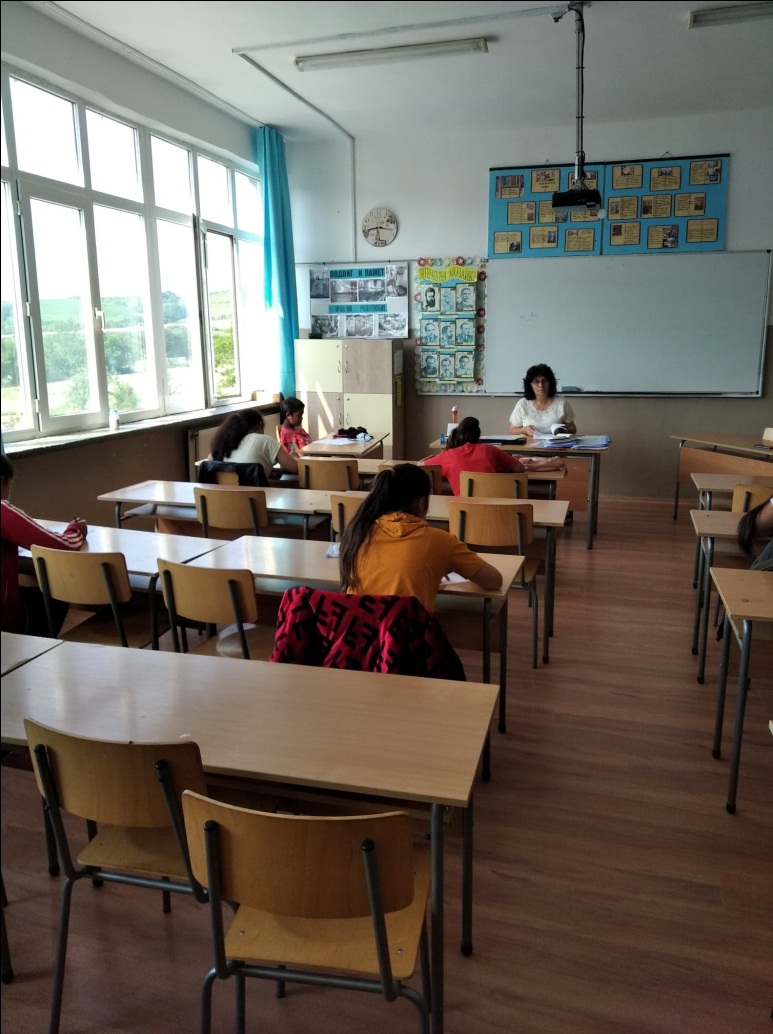 Подготвих  и стандартизирах периодични тестове за проверка на знанията 


На всеки 10 учебни часа,  генерирах удостоверения за постигнатите резултати.


Извърших анализ  на работата и успеваемостта на децата , отразих напредъка на обучаемите  .
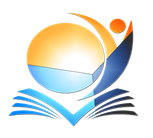 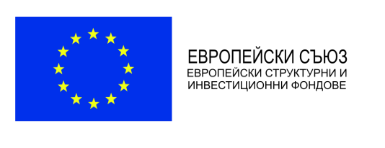 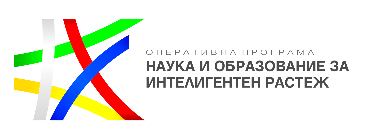 „Подкрепа за успех“
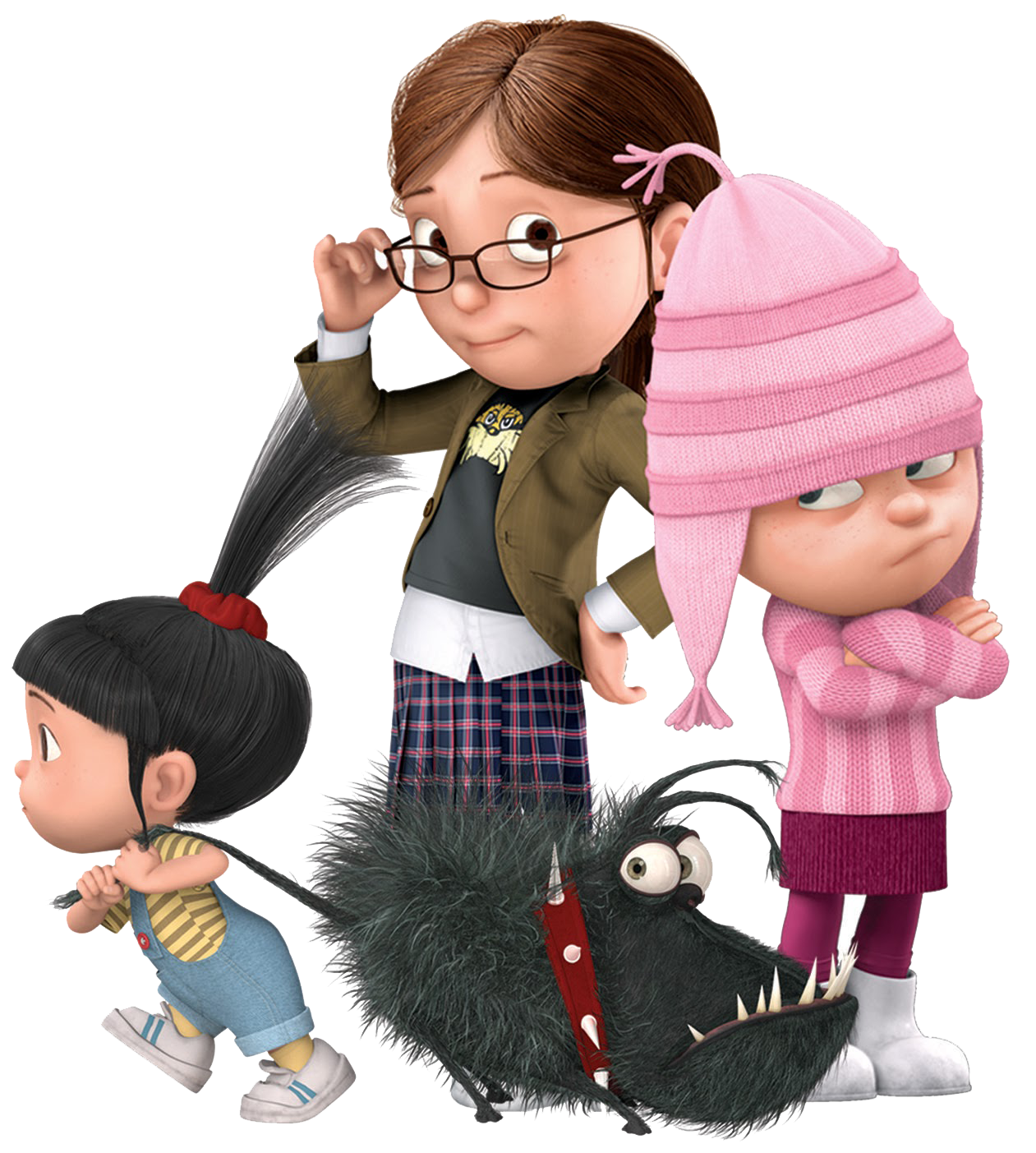 В структурата на всеки урок предвиждах време за самостоятелна работа,за индивидуализация и диференциация на обучението.
    Формирах трайни познавателни интереси  чрез повторение  на основни и важни знания  при допълнителни упражнения 
   Провокирах желанието за учене и възпитах пози- тивни чувства към училището и учебните дисцип -лини.
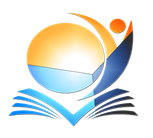 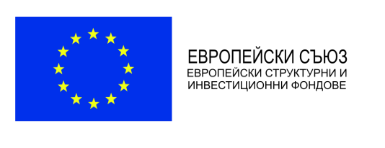 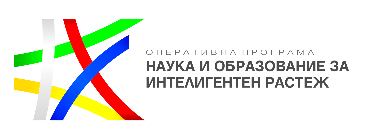 „Подкрепа за успех“
Дейностите по проект 
„Подкрепа за успех“спомогнаха за преодоляване на констатираните  от мен обучителни затруднения.
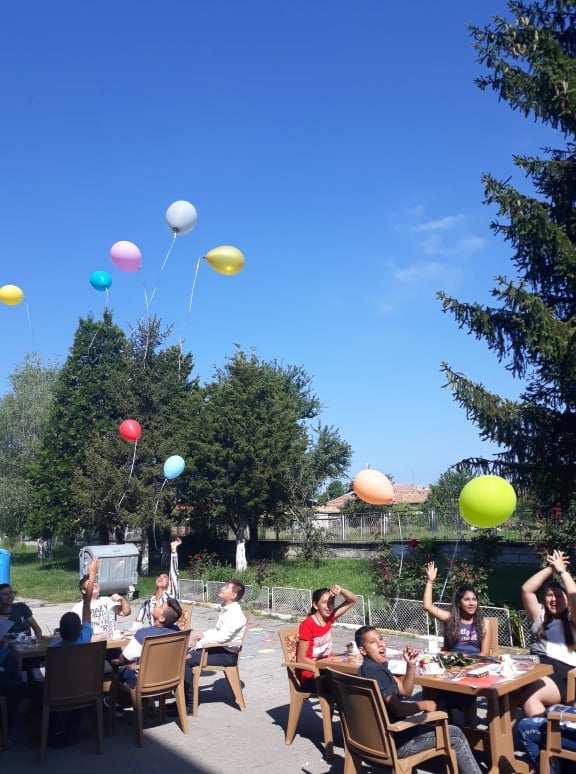 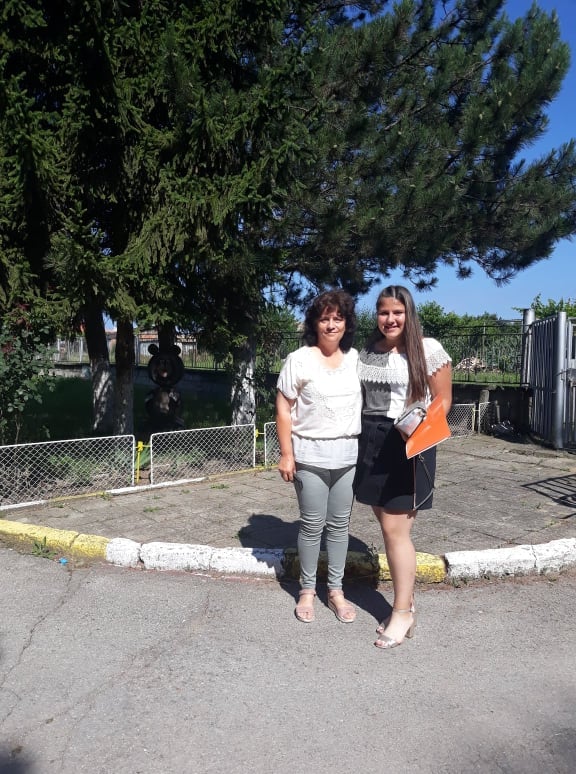 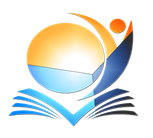 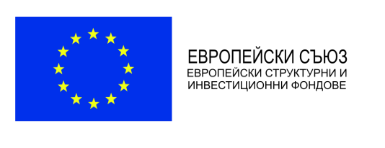 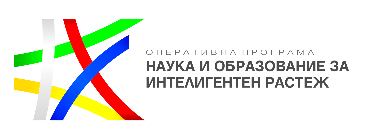 „Подкрепа за успех“
РЕЗУЛТАТИ:

      Изградиха  се умения за работа по определени  типове тестови задачи, повишиха  се комуникативните умения.   
     Попълни се образователния дефицит и се приложиха  придобитите знания в практически план.
      Една ученичка от 6 клас ,  Румяна Николаева през месец ноември  напусна групата /цялото семейство отпътува за чужбина/.Групата бе попълнена с Николина Николаева.
     Двама ученици от 6 клас  частично постигнаха очакваните резултати , а четири  от групата в голяма степен постигнаха очакваните резултати от обучението.
     Една ученичка  от 7 клас Руска Катева Минкова  не завърши плануваните 60 часа , а само 40 / не е присъствала в часовете след създадената извънредна ситуация/
    Подкрепени 14 ученици с оглед на приобщаването им и намаляване на риска от преждевременно напускане на образователната система.
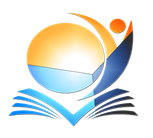 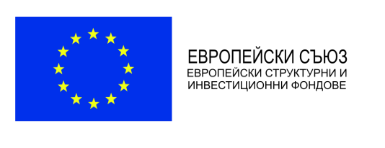 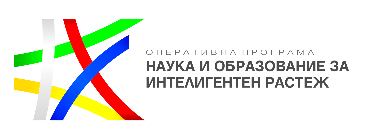 „Подкрепа за успех“
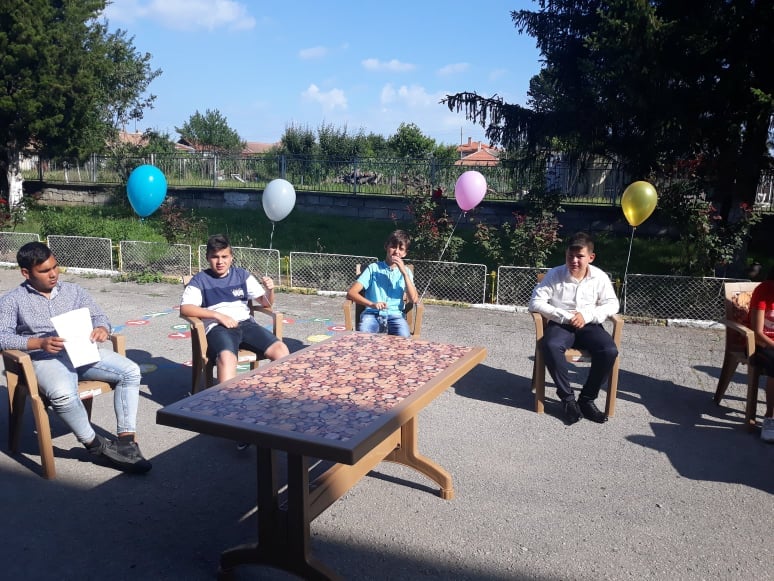 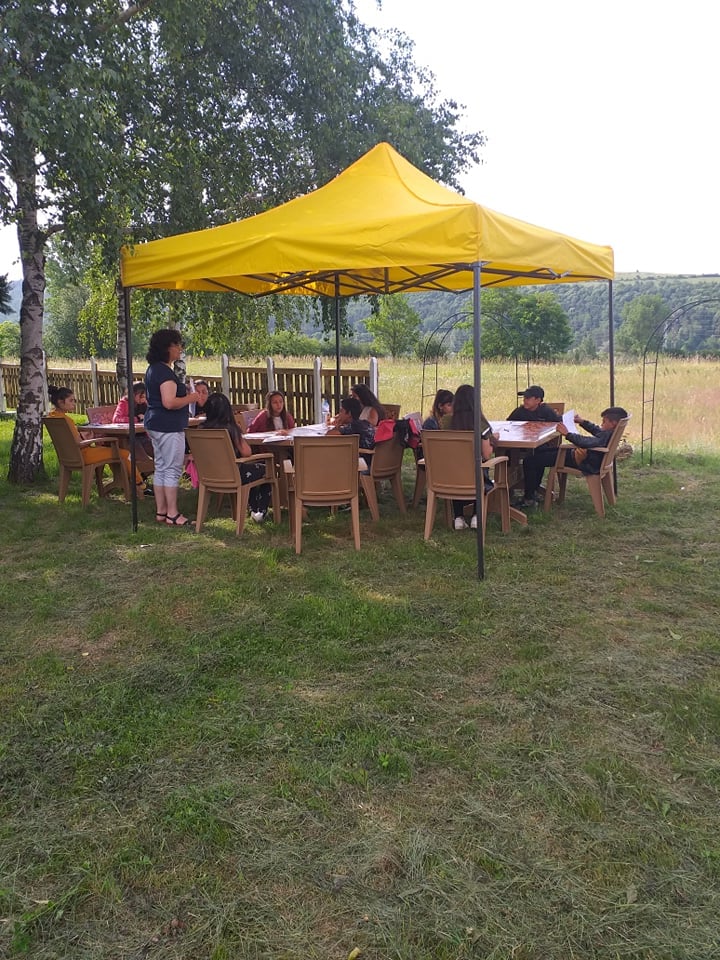 Плануваните часове в учебната програма  за групата от 7 клас  мотивираха учениците за учене и по-добра представяне на НВО.Двама ученици частично постигнаха очакваните резултати , а шест от групата в голяма степен постигнаха очакваните резултати от обучението.
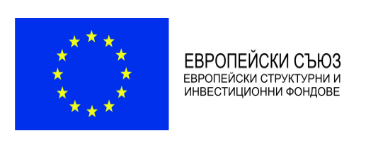 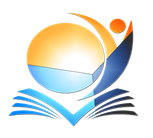 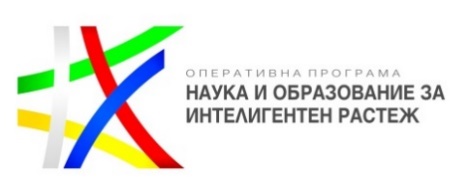 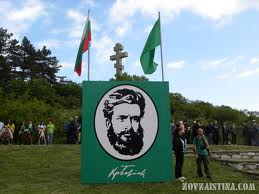 Благодаря за старание на всички ученици !
Благодаря за подкрепата на всички колеги!

Жулиета Мирчева, 
ръководител на групите за допълнително обучение по български език  и л-ра 
по проект «Подкрепа за успех»
 в ОУ  «Христо Ботев»с.Камбурово